Introductionto APA Style Citation
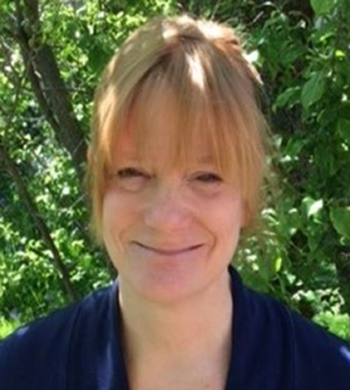 Sylvia Arnold, 
IAS Tutor
Spring 2024
What do you know?
How knowledgeable are you about APA citation?
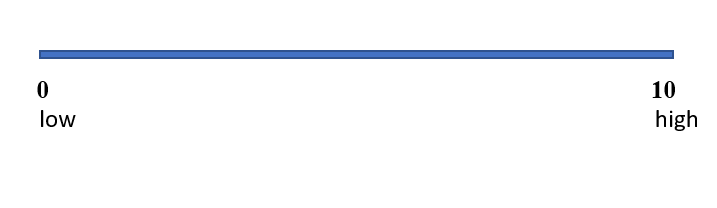 Do you know other citation systems?
2
[Speaker Notes: Add transitions]
American Psychological Association (APA)
Modern Language Association (MLA)
Chicago Manual of Style (CMS)
Harvard Style
Oxford Referencing Style
Vancouver Style
Various citation styles
The hospitality industry is expected to see significant growth in the next few years, which in turn will increase its environmental impact. In particular, the hospitality sectors of the United States, Europe, and the Gulf region are projected to expand significantly. This expansion in hospitality sector operations will inevitably lead to an increase in waste generation, which research has shown is the most visible environmental effect of hotels and other hospitality businesses. For example, in the UK, 920,000 tons of food is wasted at hospitality outlets annually, 75% of which is avoidable. Reducing this kind of waste would thus save the sector money, but also lead to a range of environmental and other benefits. Ecofriendly waste management means an improved business image, reduced carbon emissions from the decreased transportation of waste, and health and safety benefit. As the hospitality sector expands, then, it will need to implement new measures to become both more competitive and more environmentally conscious.
Rate this academic paragraph
The hospitality industry is expected to see significant growth in the next few years, which in turn will increase its environmental impact. In particular, the hospitality sectors of the United States, Europe, and the Gulf region are projected to expand significantly. This expansion in hospitality sector operations will inevitably lead to an increase in waste generation, which research has shown is the most visible environmental effect of hotels and other hospitality businesses. For example, in the UK, 920,000 tons of food is wasted at hospitality outlets annually, 75% of which is avoidable. Reducing this kind of waste would thus save the sector money, but also lead to a range of environmental and other benefits. Ecofriendly waste management means an improved business image, reduced carbon emissions from the decreased transportation of waste, and health and safety benefit. As the hospitality sector expands, then, it will need to implement new measures to become both more competitive and more environmentally conscious.
Yikes!
Grade = F
 Reason: Plagiarized!
The hospitality industry is expected to see significant growth in the next few years, which in turn will increase its environmental impact. In particular, the hospitality sectors of the United States, Europe, and the Gulf region are projected to expand significantly. This expansion in hospitality sector operations will inevitably lead to an increase in waste generation, which research has shown is the most visible environmental effect of hotels and other hospitality businesses. For example, in the UK, 920,000 tons of food is wasted at hospitality outlets annually, 75% of which is avoidable. Reducing this kind of waste would thus save the sector money, but also lead to a range of environmental and other benefits. Ecofriendly waste management means an improved business image, reduced carbon emissions from the decreased transportation of waste, and health and safety benefit. As the hospitality sector expands, then, it will need to implement new measures to become both more competitive and more environmentally conscious.
Or maybe …
Grade = INC (Re-do)
Reason: Plagiarized!
The hospitality industry is expected to see significant growth in the next few years, which in turn will increase its environmental impact. In particular, the hospitality sectors of the United States, Europe, and the Gulf region are projected to expand significantly (Berman, 2014; Milburn, 2014). This expansion in hospitality sector operations will inevitably lead to an increase in waste generation, which research has shown is “the most visible environmental effect of hotels and other hospitality businesses” (Bohdanowicz, 2005, p. 190). For example, Parfitt (2013) explained that in the UK, 920,000 tons of food is wasted at hospitality outlets annually, 75% of which is avoidable. Reducing this kind of waste would thus save the sector money, but also lead to a range of environmental and other benefits. Ecofriendly waste management means an improved business image, reduced carbon emissions from the decreased transportation of waste, and health and safety benefits (Ball & Taleb, 2010).  As the hospitality sector expands, then, it will need to implement new measures to become both more competitive and more environmentally conscious.
What do you notice?
The hospitality industry is expected to see significant growth in the next few years, which in turn will increase its environmental impact. In particular, the hospitality sectors of the United States, Europe, and the Gulf region are projected to expand significantly (Berman, 2014; Milburn, 2014). This expansion in hospitality sector operations will inevitably lead to an increase in waste generation, which research has shown is “the most visible environmental effect of hotels and other hospitality businesses” (Bohdanowicz, 2005, p. 190). For example,. Reducing this kind of waste would thus save the sector money, butParfitt (2013) explained that in the UK, 920,000 tons of food is wasted at hospitality outlets annually, 75% of which is avoidable also lead to a range of environmental and other benefits. Ecofriendly waste management means an improved business image, reduced carbon emissions from the decreased transportation of waste, and health and safety benefits (Ball & Taleb, 2010).  As the hospitality sector expands, then, it will need to implement new measures to become both more competitive and more environmentally conscious.
BLACK= student’s words  (observations, analysis, interpretation)RED = info. from sources
Why are citations necessary?
They give credit to the original writer.

Citations of different authors show you have read about the subject.

They provide a record of your research sources (e.g., journal articles, books, newspapers).
When you quote three or more words verbatim (exact same wording).
When you use statistics you found in a source.
When you paraphrase or summarize ideas you found in a source.
When you introduce information that is not common knowledge.  
Note: common knowledge is information that most educated people know (e.g., the sun rises in the east) or can be easily found in an encyclopedia or dictionary.
When do I need to cite?
APA:A Two-Part System
Reference (at end of paper)
In-Text Citation
Detailed Publishing Information
Last Name(s) + Date
Research has shown that discount pricing
significantly increases both consumers’
intentions to buy and actual sales and 
that  this increase holds true in varying 
contexts (Sozer, 2019).
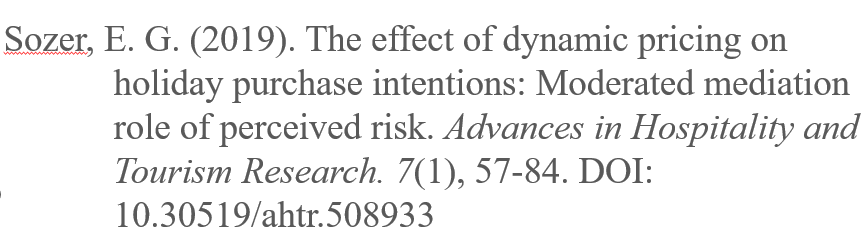 Author’s Last name    +     Year of publication
There are two methods:
1. Parenthetical  citation
Your sentence mentioning information from the source (Smith, 2017). 
Or
2. Narrative citation
According to Smith (2017), the rest of your sentence mentioning information from the source.
Part 1:In-text citations
Journal article
Title: The effect of dynamic pricing on holiday purchase intentions: moderated mediation role of perceived risk 
Author:  Edin G. Sozer 
Year: 2019
----------
Passage from page 63 of this article:
“Previous research conducted on the effect of discounted prices on purchase intentions and sales confirm the significant and positive effects in different contexts and situations.”
Source material (original words)
Research has shown that discount pricing significantly increases both consumers’ intentions to buy and actual sales and that this increase holds true in varying contexts (Sozer, 2019).
Method 1 Parenthetical citation
Author’s LAST name at the end of the sentence, followed by a comma + YEAR of publication
Period goes outside the brackets
Original sentence
Note: the information is paraphrased
“Previous research conducted on the effect of discounted prices on purchase intentions and sales confirm the significant and positive effects in different contexts and situations.”
Paraphrased sentence = Same idea in own words
Research has shown that discount pricing significantly increases both consumers’ intentions to buy and actual sales and that this increase holds true in varying contexts (Sozer, 2019).
Any words that are exactly the same as the original must be in quotation marks.
Research has shown that discount pricing has “significant and positive effects” with regards to both consumers’ intentions to buy and actual sales and that these effects hold true in a variety of contexts (Sozer, 2019, p.63).
More on Method 1ParentheticalCitation with Quotation
AUTHOR’s LAST name, YEAR, and PAGE NUMBER
Part of your sentence, usually at the beginning
Author’s last name + year in brackets
Method 2 Narrative citation
According to Sozer (2019), research has shown that discount pricing significantly  increases both consumers’ intentions to buy and actual sales and that this increase holds true in varying contexts.
Remember: any words that are exactly the same as the original must be in quotation marks.
According to Sozer (2019), research has shown that discount pricing has “significant and positive effects” with regards to both consumers’ intentions to buy and actual sales and that these effects hold true in a variety of contexts (p.63).
More on Method 2Narrative citation with quotation
Page number of 
quotation
Period goes
 outside brackets
https://www.eapfoundation.com/writing/references/reporting/ 
Introduction
Podcast
YouTube video
Comprehensive list
Reporting verbs
REFERENCE LIST
Remember:A two-part system
IN-TEXT CITATION
https://holmesglen.libguides.com/apa7/intextcitations 


Used within a paragraph

Is part of the sentence
https://holmesglen.libguides.com/apa7/referencelists 

A list of sources listed alphabetically

Comes at the end of your paper
Reference for our journal article
Sozer, E. G. (2019). The effect of dynamic pricing on 	holiday purchase intentions: Moderated mediation 	role of perceived risk. Advances in Hospitality and 	Tourism Research. 7(1), 57-84. DOI: 	10.30519/ahtr.508933
AUTHOR (LAST name) + COMMA + FIRST name initial + PERIOD + MIDDLE name + PERIOD
TITLE of the article in regular font
Reference for our journal article
YEAR of publication in brackets + PERIOD
Sozer, E. G. (2019). The effect of dynamic pricing on 	holiday purchase intentions: Moderated mediation 	role of perceived risk. Advances in Hospitality and 	Tourism Research. 7(1), 57-84. DOI: 	10.30519/ahtr.508933
NAME of the JOURNAL in italics + PERIOD
PAGE # + PERIOD
DOI or URL
VOLUME # in italics + NO SPACE + ISSUE # in brackets + COMMA
APA Style is comprehensive and includes guidelines on
Paper format
Mechanics (e.g., capitalization)
Grammar
And more!
https://apastyle.apa.org/style-grammar-guidelines
https://owl.purdue.edu/owl/research_and_citation/apa_style/apa_formatting_and_style_guide/index.html
APA Style: More than  citing/referencing
23
[Speaker Notes: Add transitions; fix font; add image of “just a bit”]
For example…Cover pageTitle page setup (apa.org)
Part 1In-text citationIn detail
Part 2ReferencesIn detail
Time for your ‘test’
QUESTION 1

What two things do you need to include in a citation?
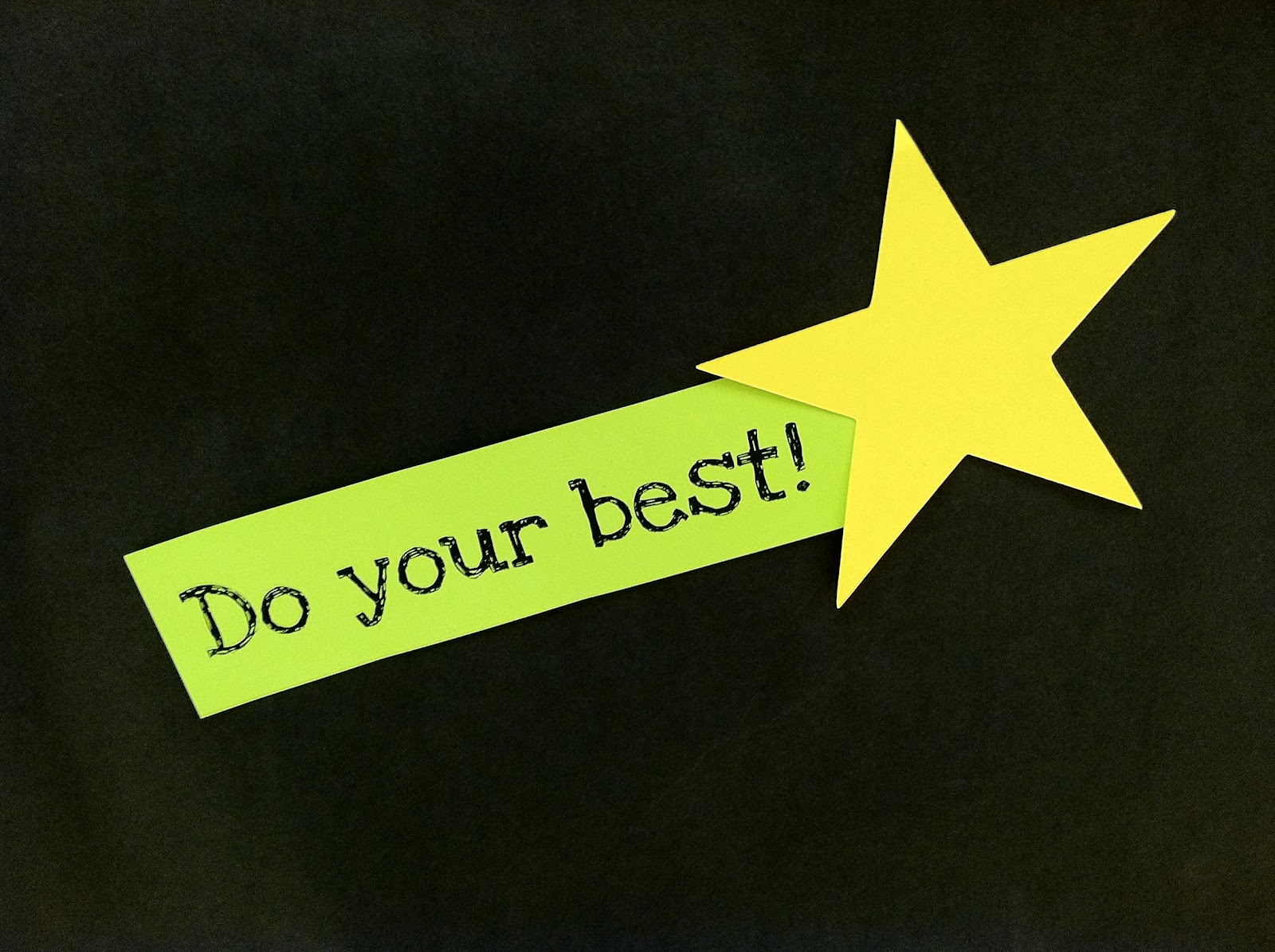 This Photo by Unknown Author is licensed under CC BY-NC-ND
QUESTION 2

What does PARAPHRASE mean?
1. Author’s LAST name2. YEAR of publication
QUESTION 3

When inserting quotes (original words) from a source into your sentence, the quote must be in _____________________.
To put information in your own words
QUESTION 4

At the end of your paper, you should include a list of all your sources in alphabetical order.  This list is called your ______________.
QUOTATION MARKS “……”
References
Those are the basics of APA!

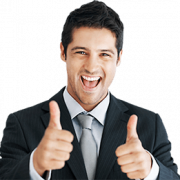 This Photo by Unknown Author is licensed under CC BY-NC
And now?
How knowledgeable are you about APA citation?
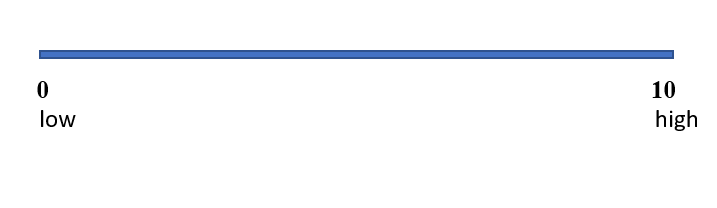 32
[Speaker Notes: Add transitions]
Book a 25-minute appointment with International Academic Support (or the Writing Centre): https://vancouver.mywconline.com/

For more information, look at this in-depth PPT from our Writing Centre: APA Style
Refer to Purdue University’s Purdue Online Writing Lab - https://owl.purdue.edu/owl/research_and_citation/apa_style/apa_formatting_and_style_guide/general_format.html or the American Psychological Association (APA) website - https://apastyle.apa.org/style-grammar-guidelines
Need more help?
We look forward to working with you!






Your IAS Team!
                 Kate Weber 	               Sylvia Arnold
Thank You!
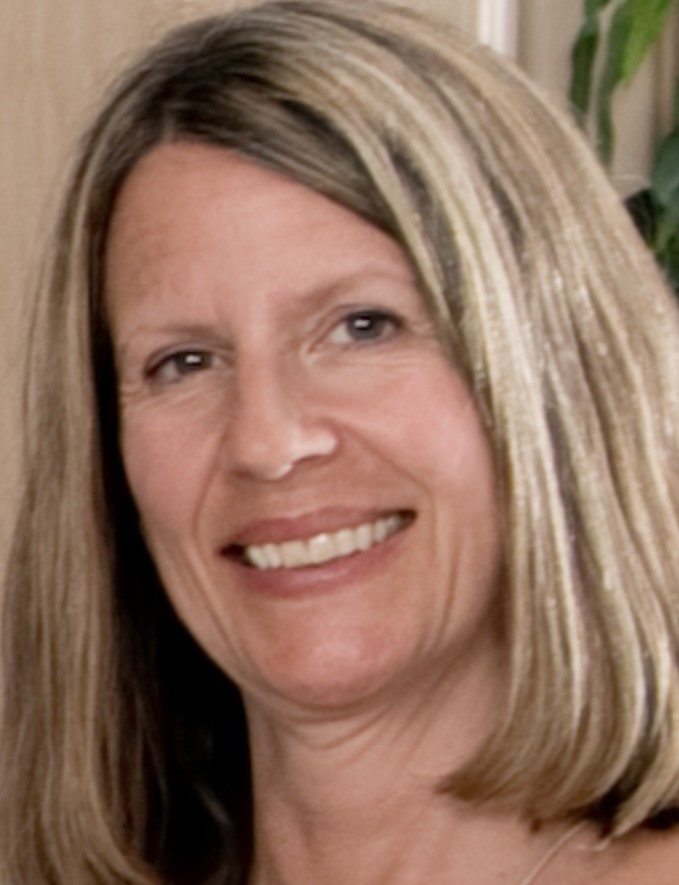 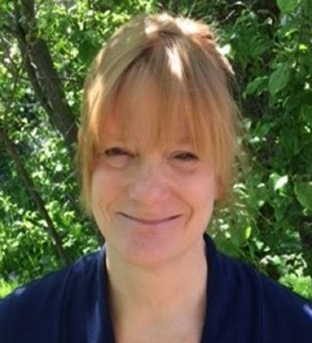 International Academic Support (IAS) 
ias-viu@viu.ca